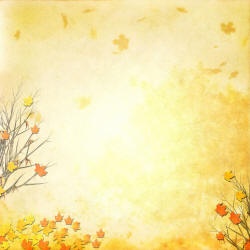 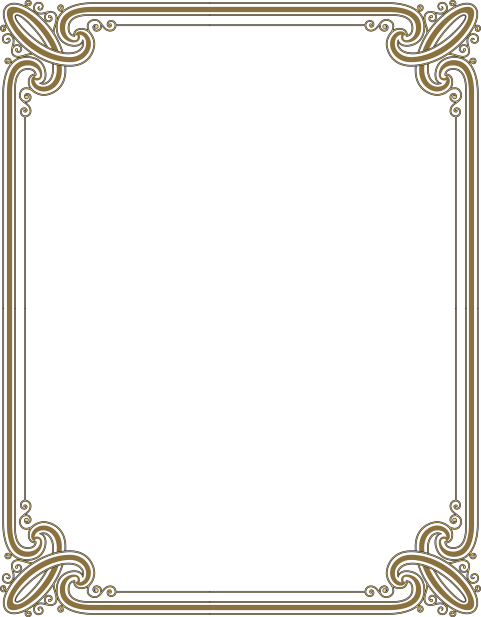 Учасники  
 VІІ Міжнародного
ФОРУМУ
20-22 жовтня 2015 р.
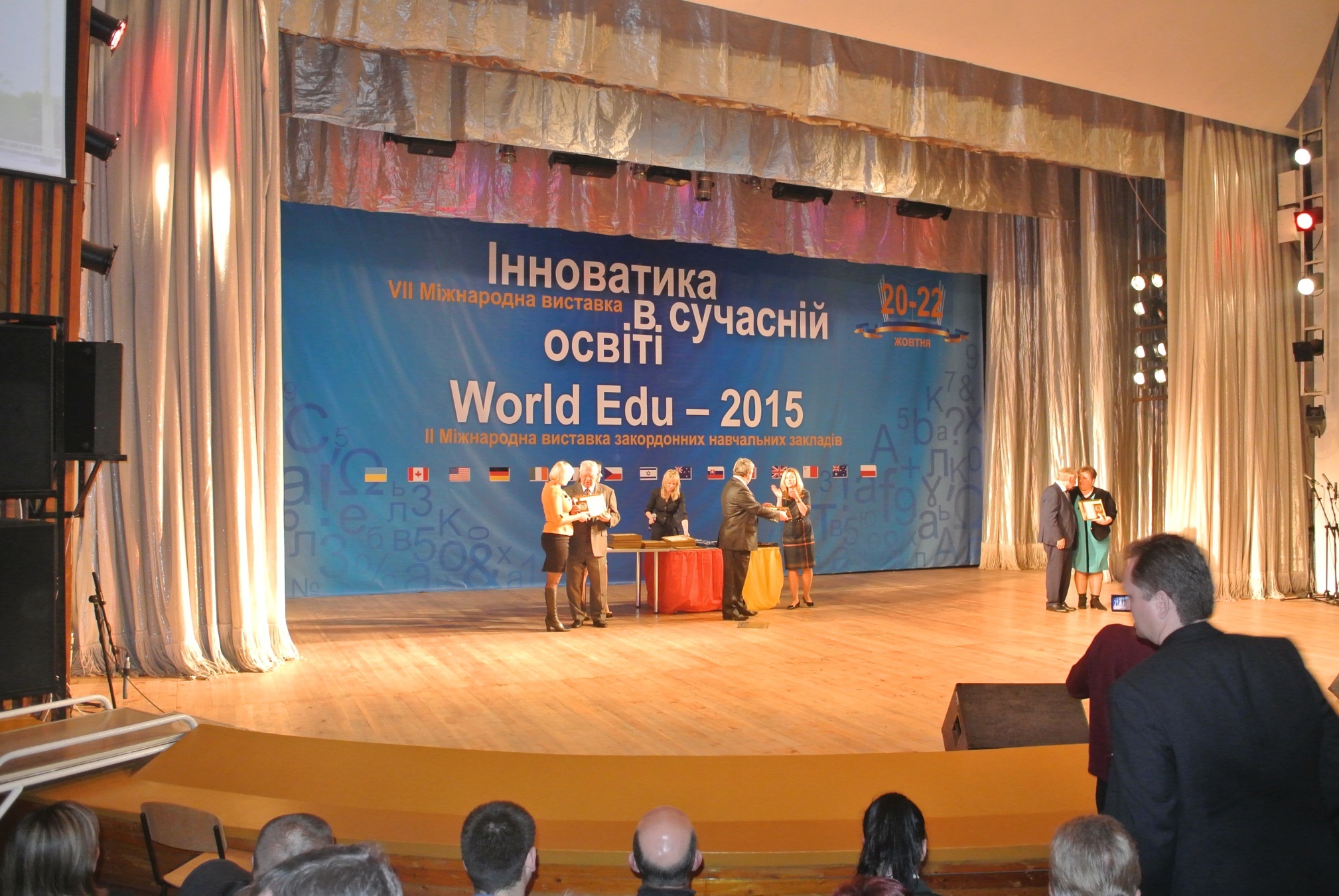 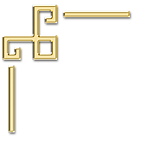 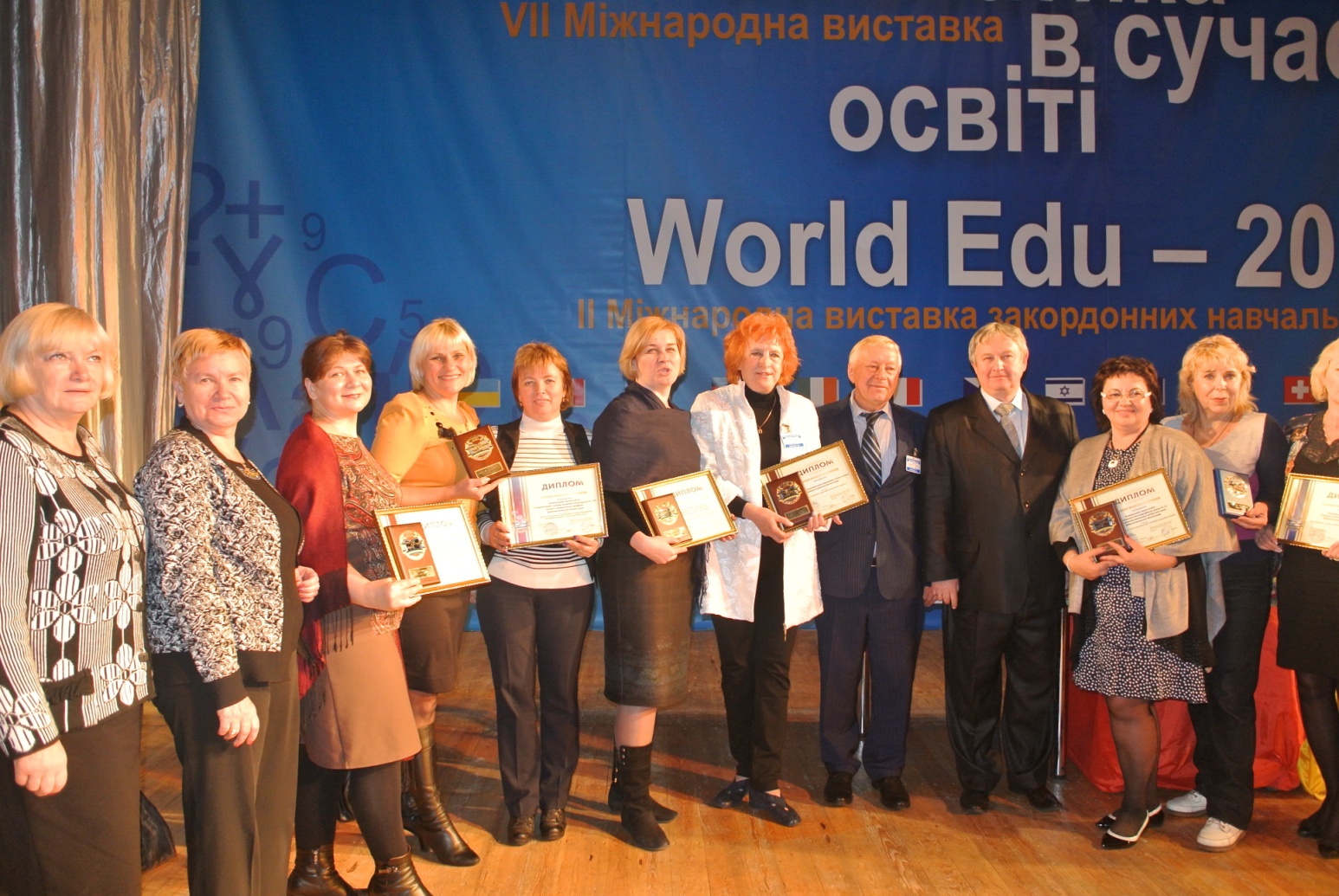 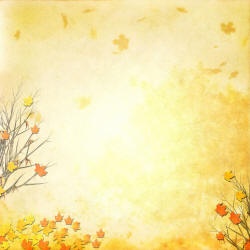 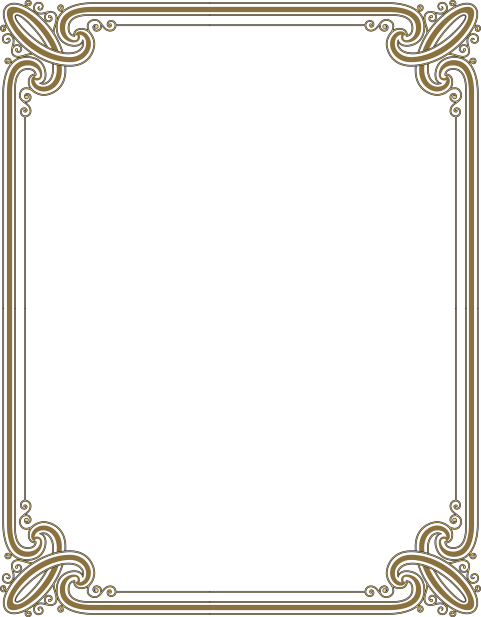 Переможці
В конкурсі з номінації
“Науково-методичний та організаційний супровід упровадження інноваційних підходів в систему екологічної освіти»
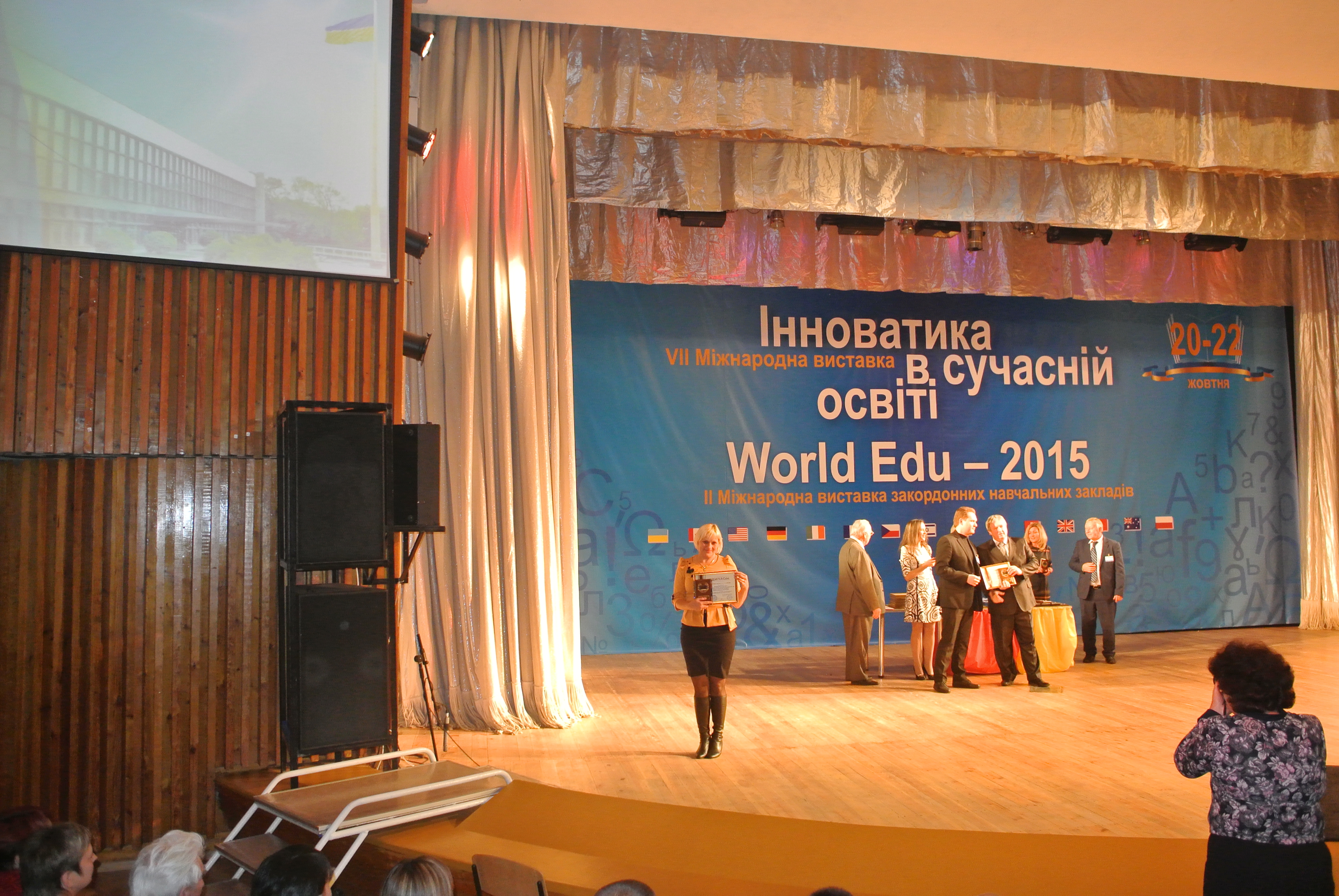 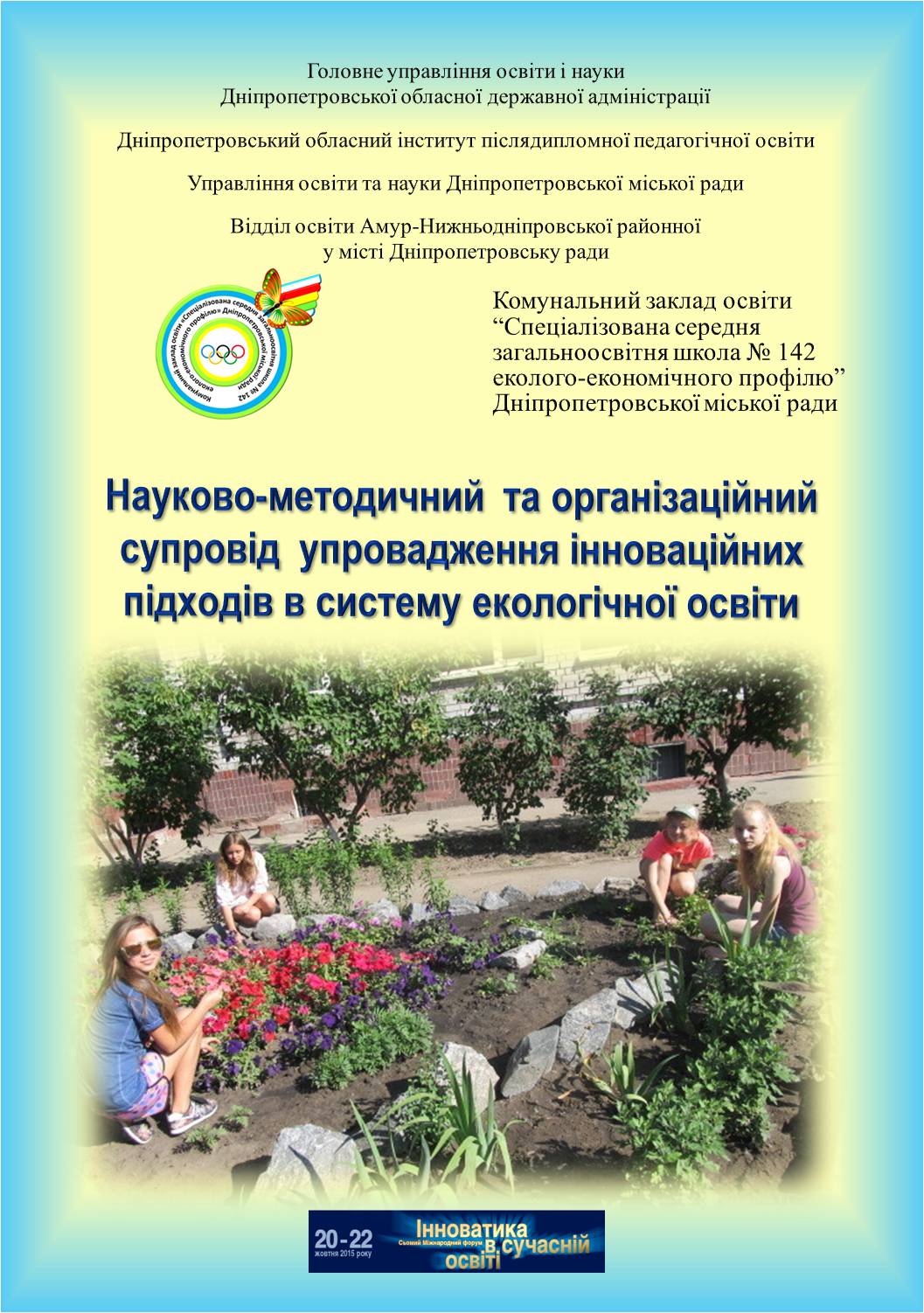 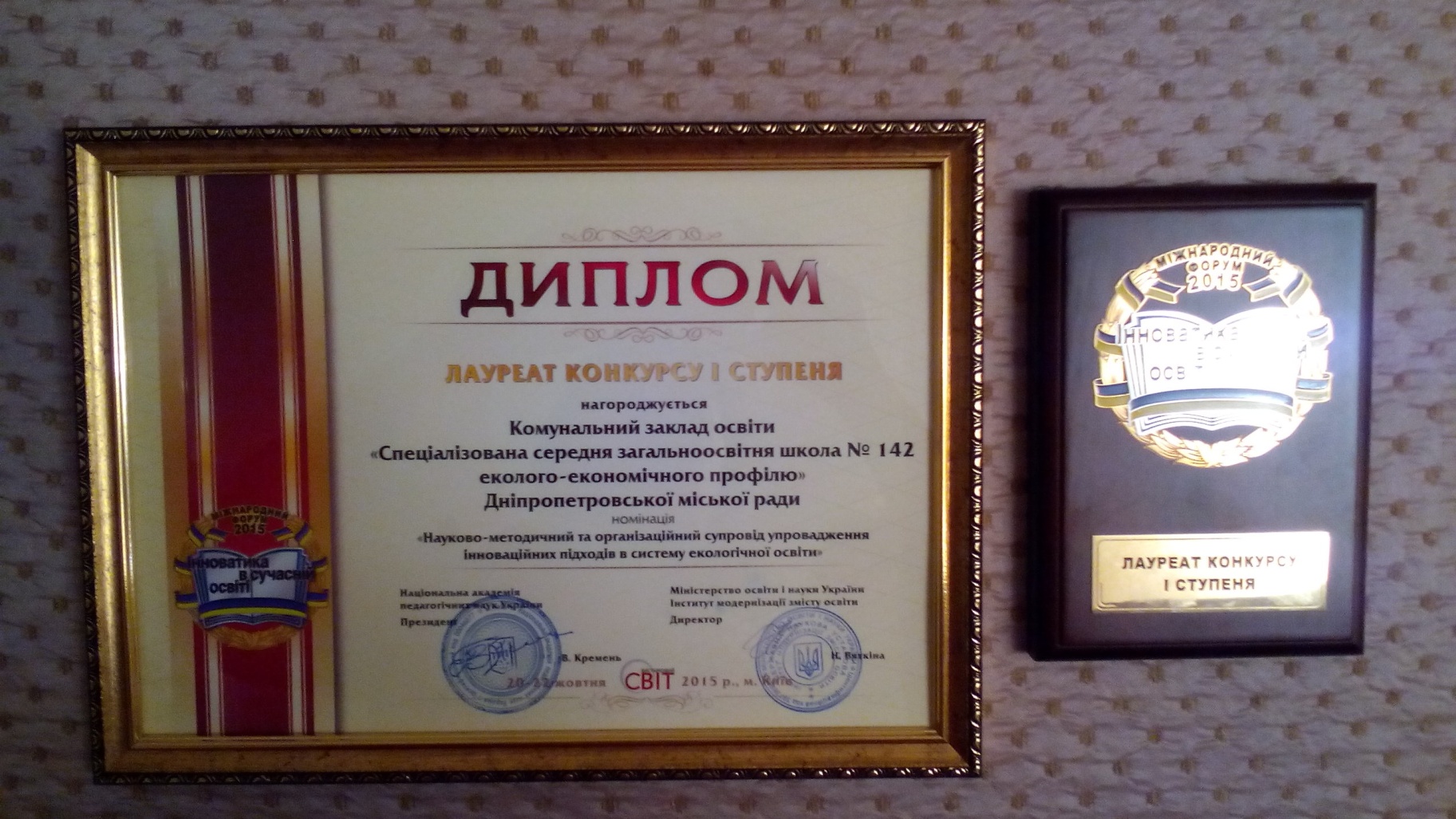 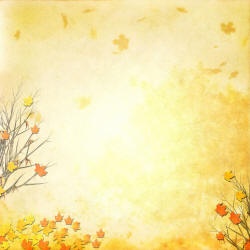 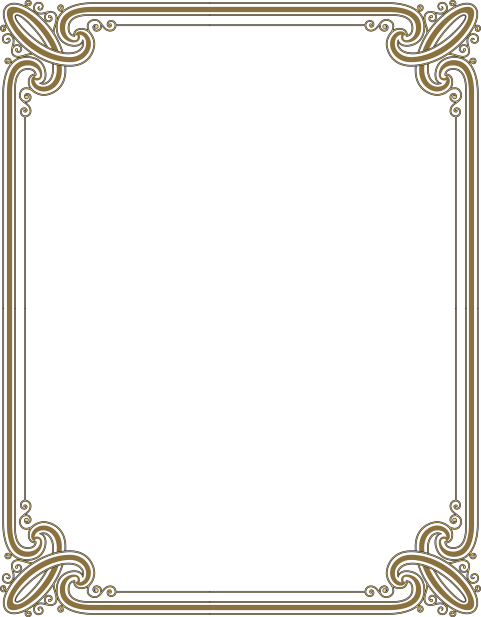 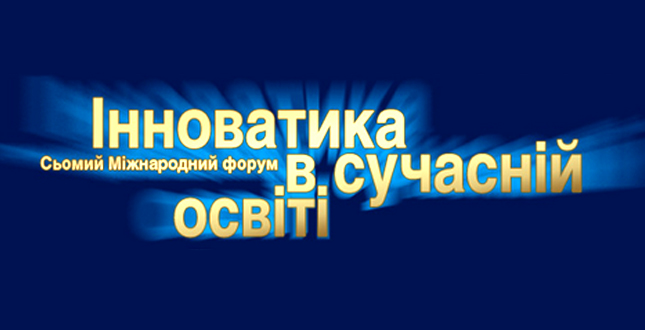 20-22 жовтня 2015 р.
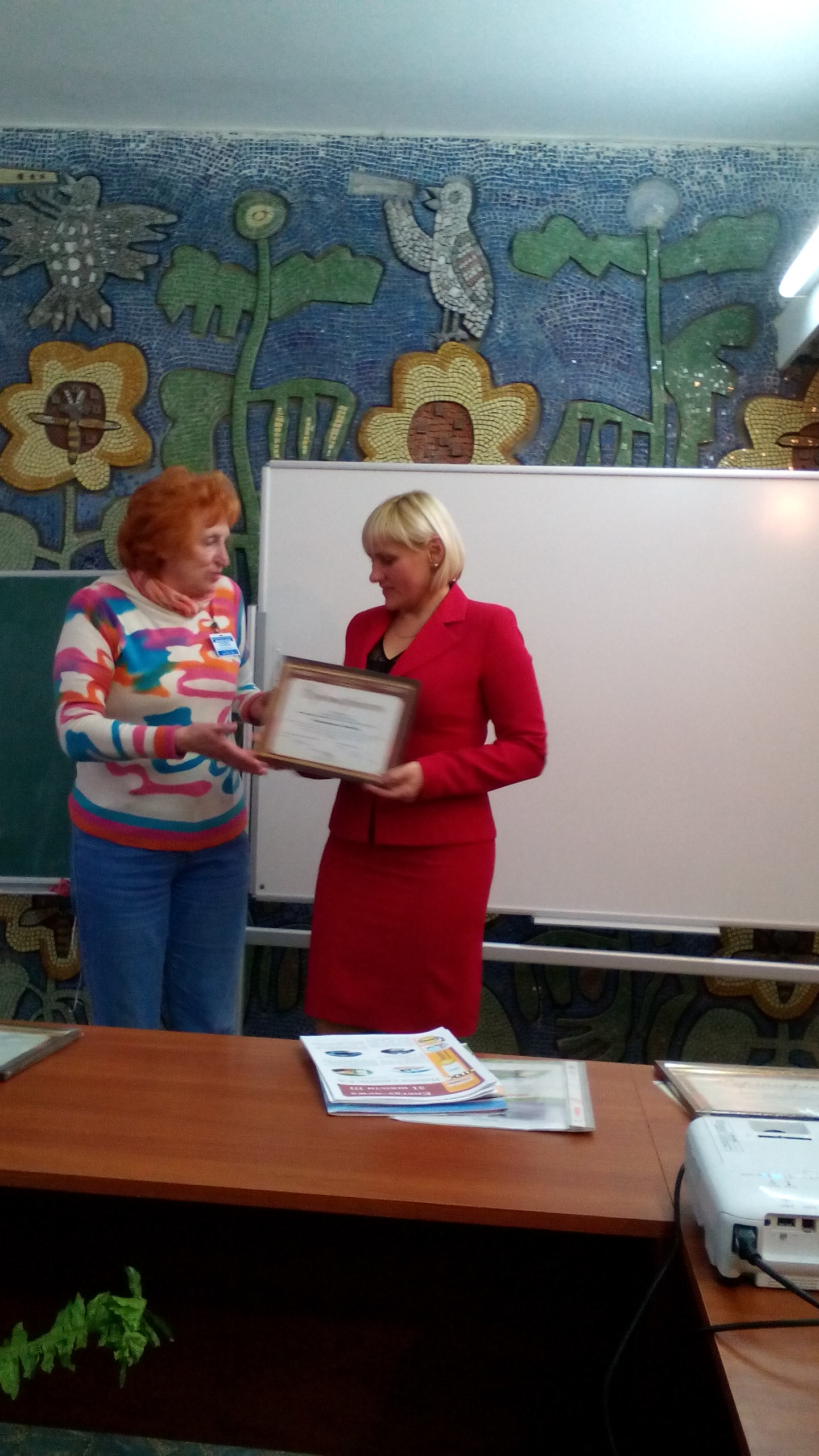 Науково-методичний 
         семінар
Виступ 
заступника директора 
з  навчально-виховної 
роботи 
Остроуменко А.О. 
з теми:
«Інноваційна система
 навчання й виховання 
обдарованих учнів»
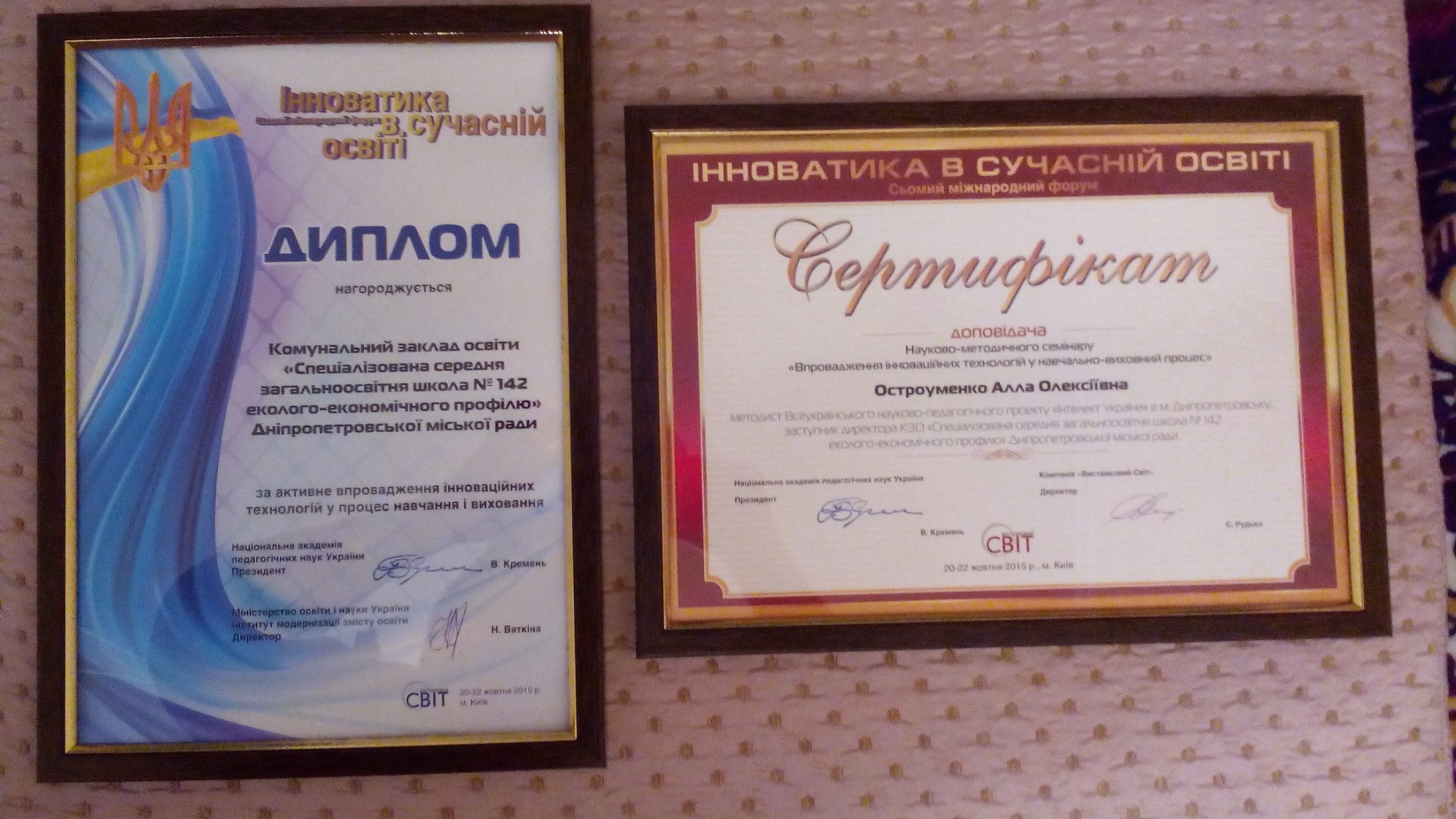